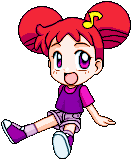 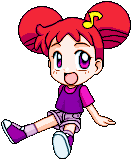 Муниципальное автономное дошкольное образовательное учреждение детский сад №3 Г. Курганинска
Речевая разминка
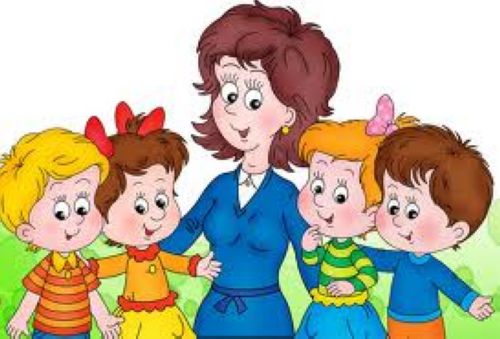 воспитатель: И.Б.Нерещенко
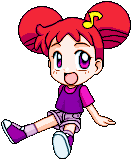 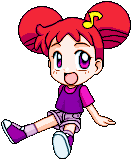 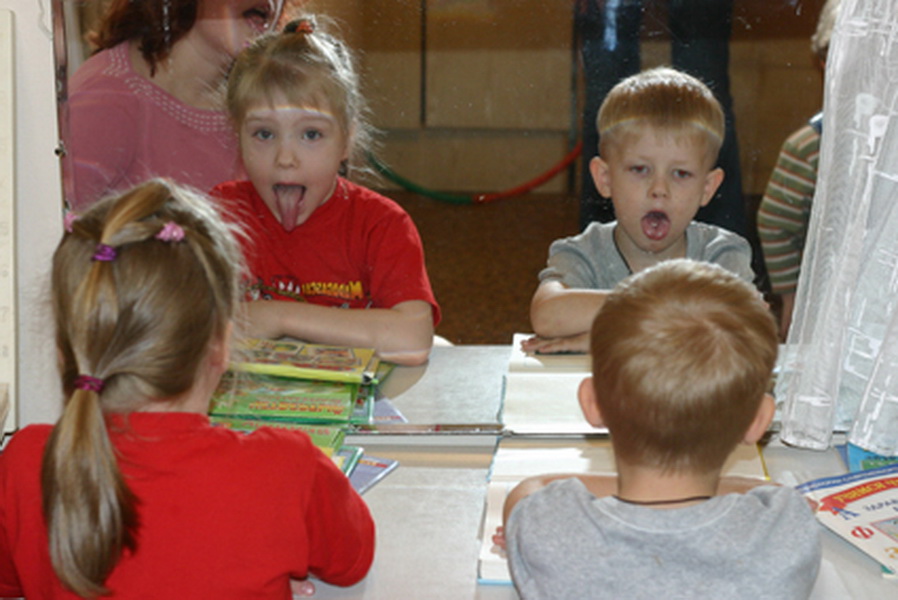 РЕЧЕВАЯ РАЗМИНКА.
ПРОЧИТАЙТЕ НА ОДНОМ ВЫДОХЕ
ШО -ША -ШИ -ШУ -ШЕ
ЧЕ -ЧА- ЧИ- ЧУ-ЧЕ
ЖО-ЖА -ЖИ -ЖУ -ЖЕ
ЦО -ЦА -ЦИ -ЦУ ЦЕ
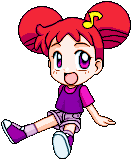 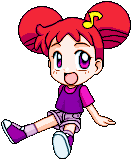 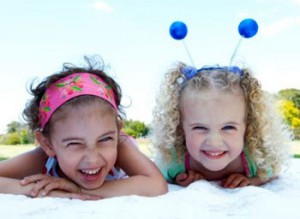 "МАССАЖ"
МЯГКО, ОСТОРОЖНО РАЗМИНАЕМ- ПОКУСЫВАЕМ ЗУБАМИ ЯЗЫК.
"НАЖИМЫ".
СИЛЬНО ДАВИМ ЯЗЫЧКОМ НА ПЕРЕДНИЕ СОМКНУТЫЕ ЗУБЫ, СЛОВНО ПЫТАЯСЬ ВЫТОЛКНУТЬ ИХ ВПЕРЕД -ДЕРЖАТЬ 1 СЕК. РАССЛАБИТЬ 1 СЕК. 5-6 РАЗ.
Сделать глубокий вдох и на выдохе произнести скороговорку:Много меда мы набрали,Много мяты мы набрали.Ели мед, чай пили с мятой,Было вкусно всем ребятам.
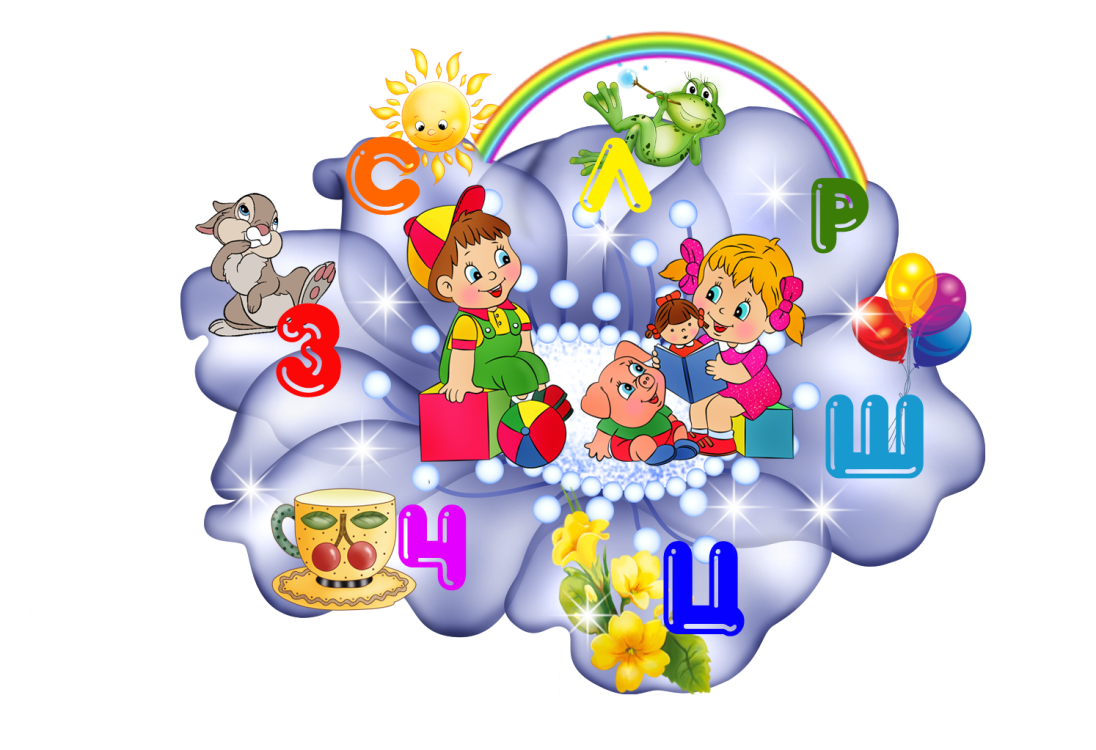 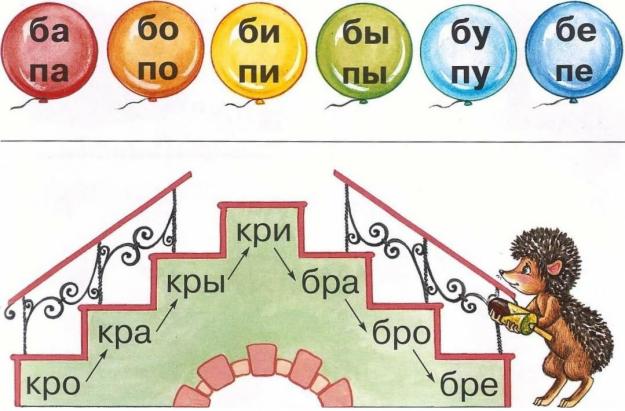 Используемая литература:
1. Теория и методика развития речи детей: пособие для самостоятельной работы Текст: учеб. пособие для студентов высш. пед. учеб. заведений / В.И. Яшина, М.М. Алексеева, В.Н. Макарова, Е.А. Ставцева. – М.: Издательский центр «Академия», 2008 – 192 с.
 http://pedagogika.by.ru/
http://psychlib.ru
http://www.pedlib.ru/Books


СПАСИБО ЗА ВНИМАНИЕ!